Address Policy WG
RIPE 84 - Hybrid - Berlin and online

This session is being webcast and will be recorded and published

Co-Chairs: Erik Bais, James Kennedy, and Leo Vegoda
Welcome
Hybrid meeting

Online chat and questions via Meetecho and at the microphone
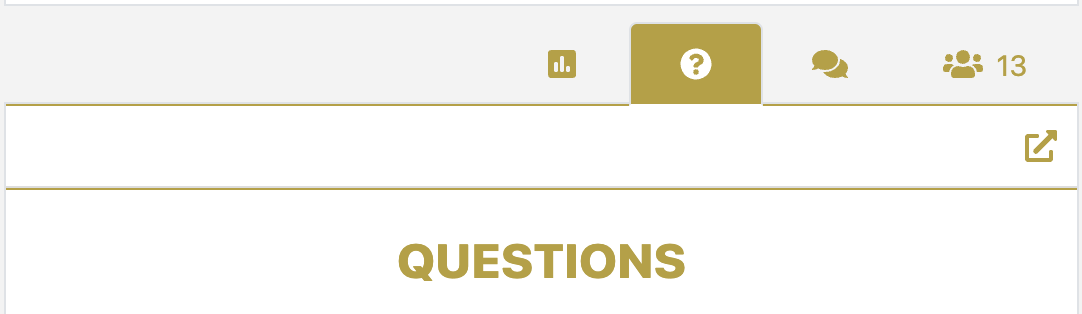 Code of Conduct
Our Code of Conduct is designed to make everyone feel welcome

Please be polite to others and treat them with respect
Agenda bashing
Did we miss anything?
Do we need to change anything?
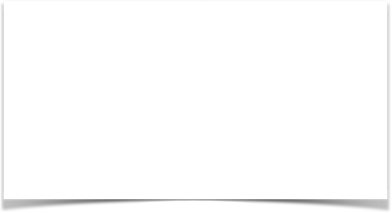 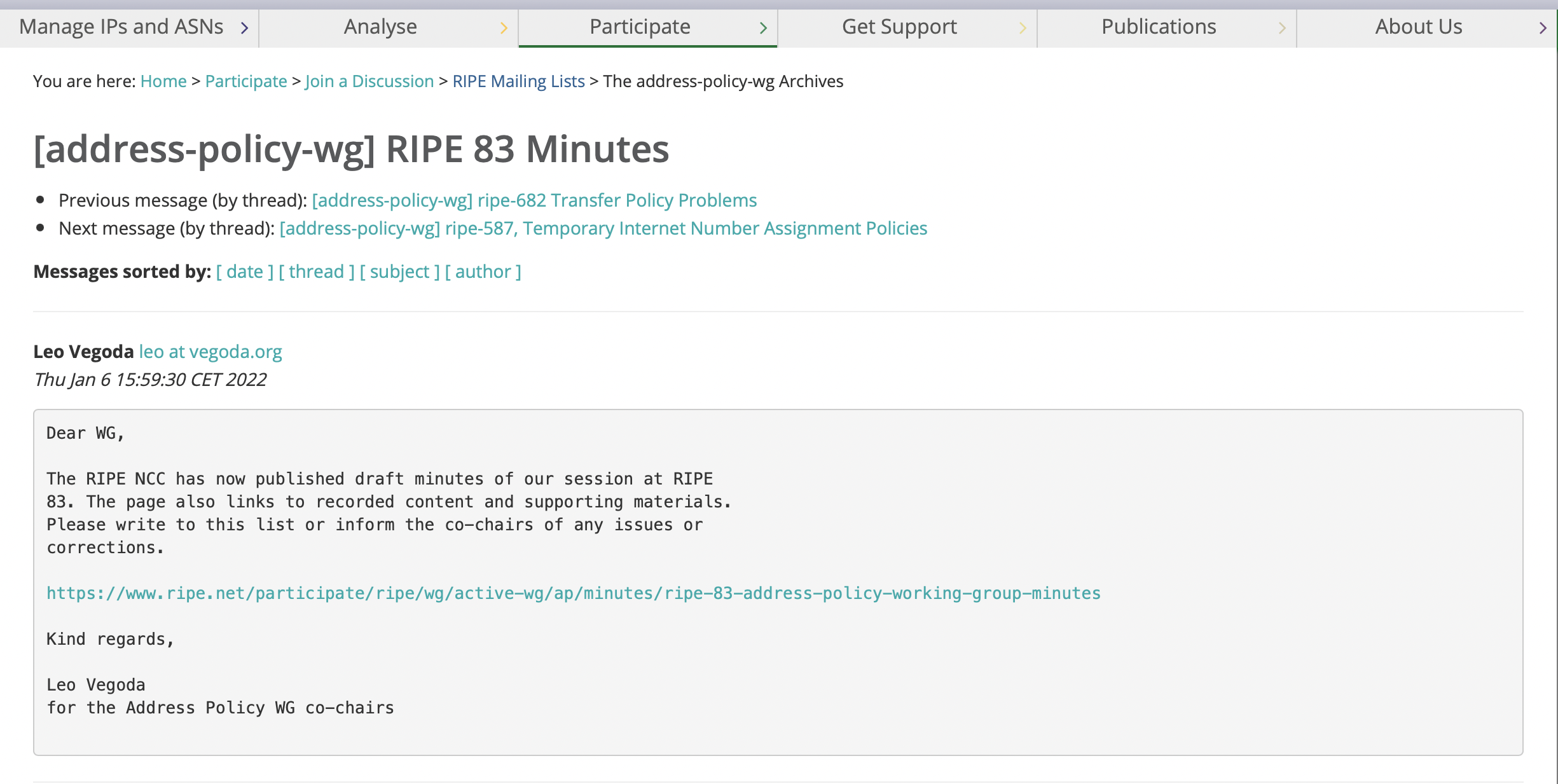 Minutes from RIPE 83
Posted on 6 January 2022
No commentsAre changes needed or can we accept them?
Agenda
Introduction, including appointment of co-chair (10 mins)
NRO NC Update (10 mins)
Policy Update followed by Q&A (15 mins)
IPv6 Policy Goals report from community team followed by discussion (25 mins)
Agenda
☕
Agenda
Registry Services Update followed by Q&A (15 mins)
Concept Policy Proposal - Remove mandatory IPv4 PA self assignment registration in the RIPE Database (20 mins)
IPv4 Waiting List (20 mins)
AOB/Open Mic (5 mins)
Thank you!
Make sure you provide input on policies via the mailing list address-policy-wg@ripe.net

See you at RIPE 85 in the autumn!